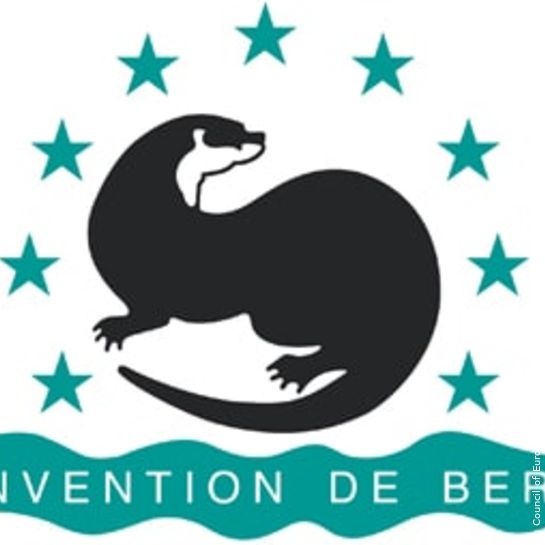 7th Meeting of the Group of Experts  on the Conservation of Birds
Rastislav Rybanič, 
Outgoing Chair of the GoE meeting
Report back to 42nd Bern Convention Standing Committee Meeting
T-PVS(2022)12
Group of Experts on Conservation of Birds
7th  GoE Meeting on 9-10 June 2022 , in Valencia,  Spain (hybrid meeting)

Discussed topics:
Reintroduction of species: the experience in Valencia
Protecting birds from electrocution and collisions with powerlines
The actual situation with lead shot bans to prevent poisoning of birds
Multi-species Action Plans:
Action Plan for river birds in the five-country biosphere reserve “Mura-Drava-Danube”
Preparation of a multi-species Action Plan targeting 5 duck species in Türkiye
Group of Experts on Conservation of Birds
In line with the Vision, the GoE recommend the Bern Convention to continue its work on the conservation of wild birds with the focus on :
Follow-up on the issue of electrocution and collision with powerlines
Study the threats of windfarms and renewable energies on wild birds
Support non-EU Bern Convention Parties in their efforts to ban lead shot in wetlands
Seek synergies with other multilateral environmental agreements for species action planning
Contribute to promotion of bird-friendly agriculture practices across the region
The Group appointed Mr Burak Tatar (Türkiye) as the new Chair and Ms Salome Nozadze (Georgia) as the new Vice-Chair for its two future meetings